Elementarne funkcije
Elementarne funkcije su funkcije koje se dobijaju primjenom konačnog broja puta algebarskih operacija (sabiranje, oduzimanje, množenje, dijeljenje, stepenovanje, slaganje-kompozicija funkcija) na osnovne elementarne funkcije: 

stepene funkcije
eksponencijalne funkcije
logaritamske funkcije
trigonometrijske funkcije 
inverzne trigonometrijske (arkus) funkcije
1.Stepene funkcije
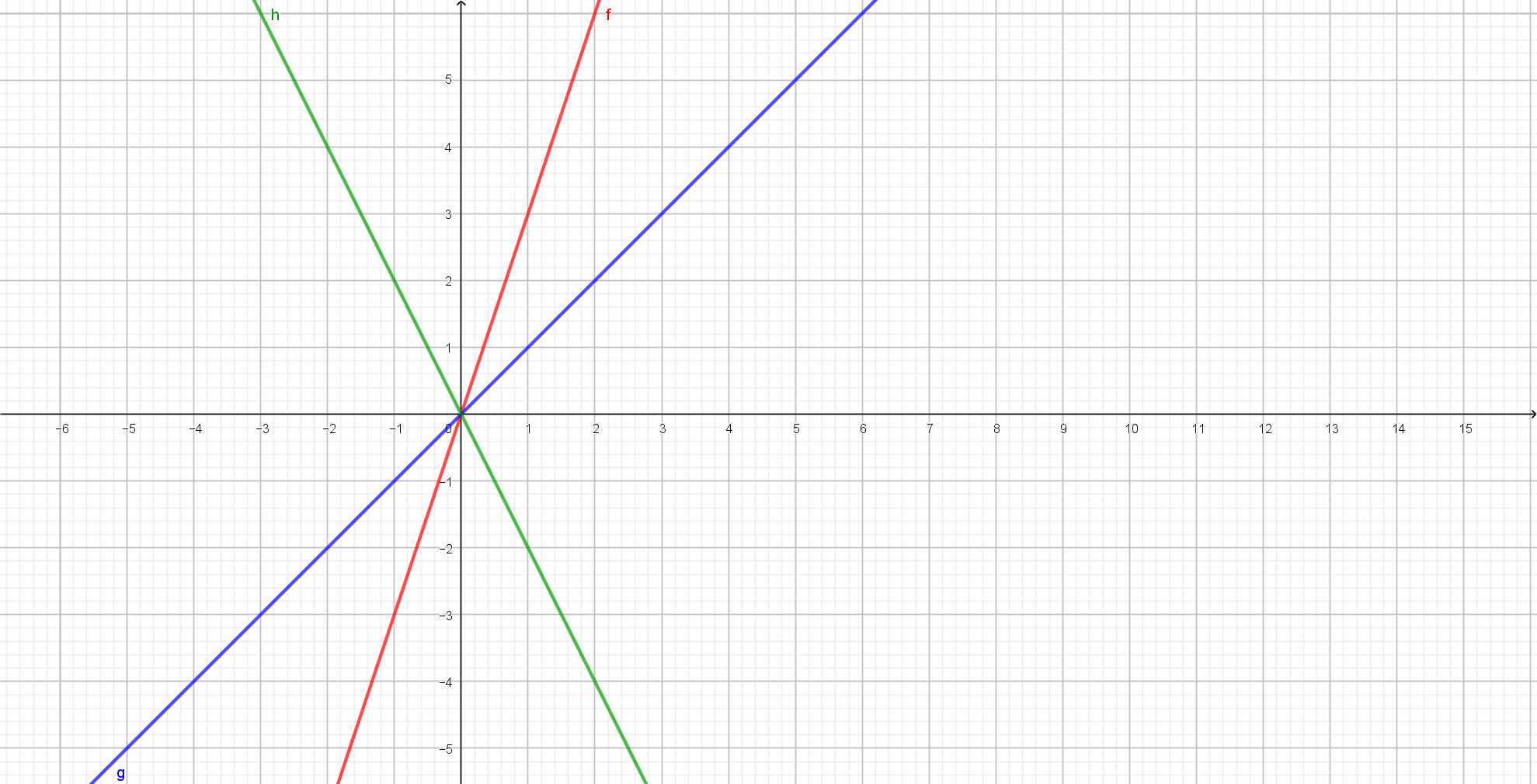 Linearna funkcija:
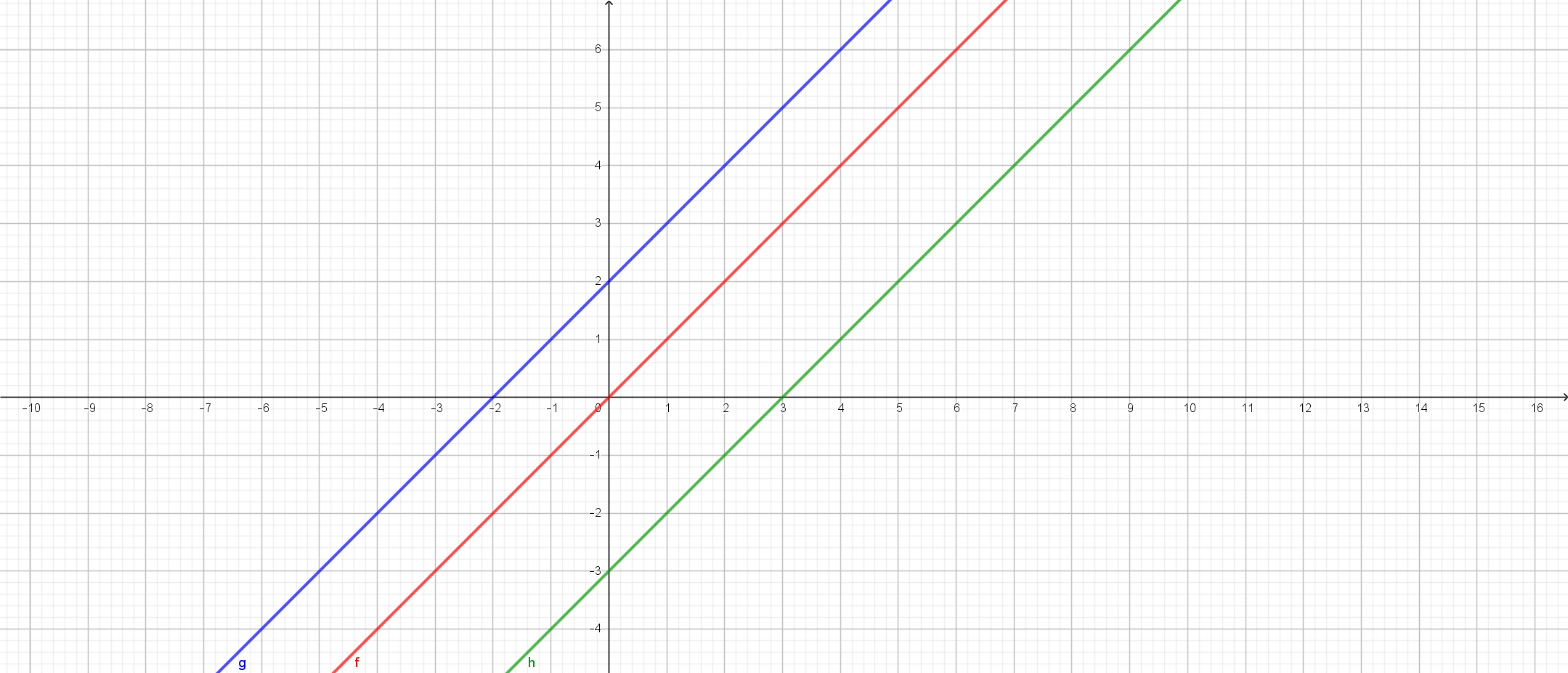 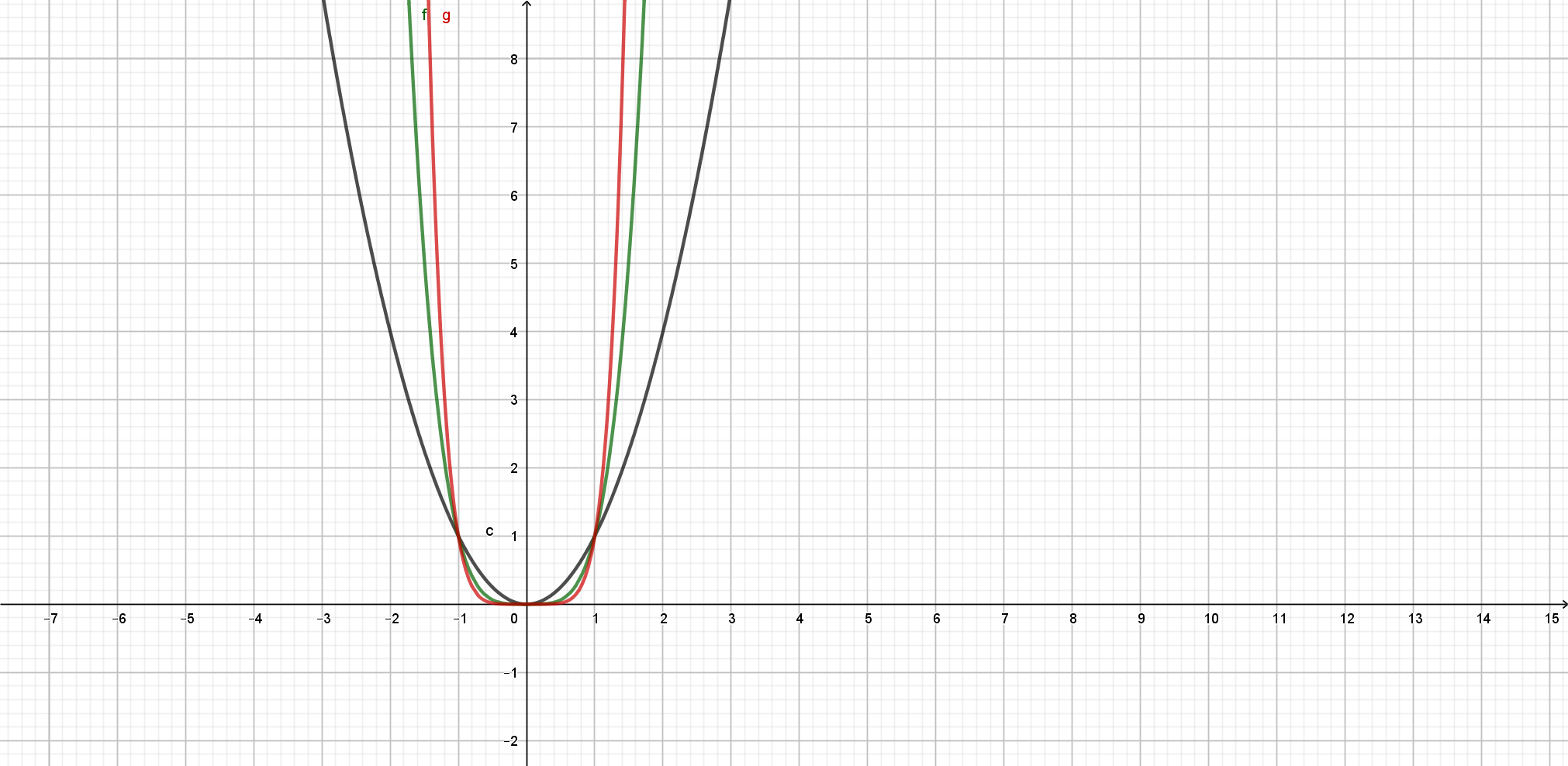 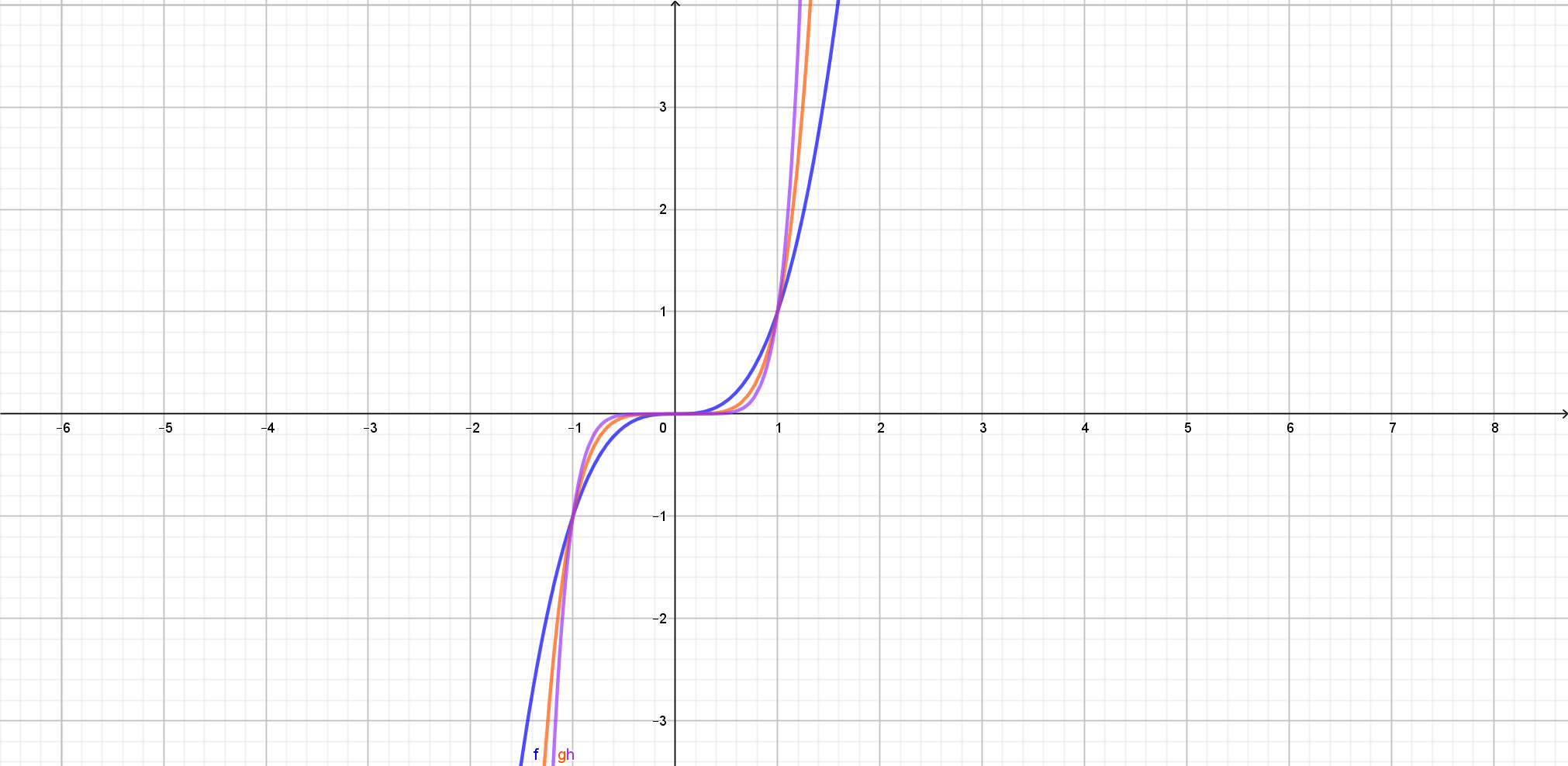 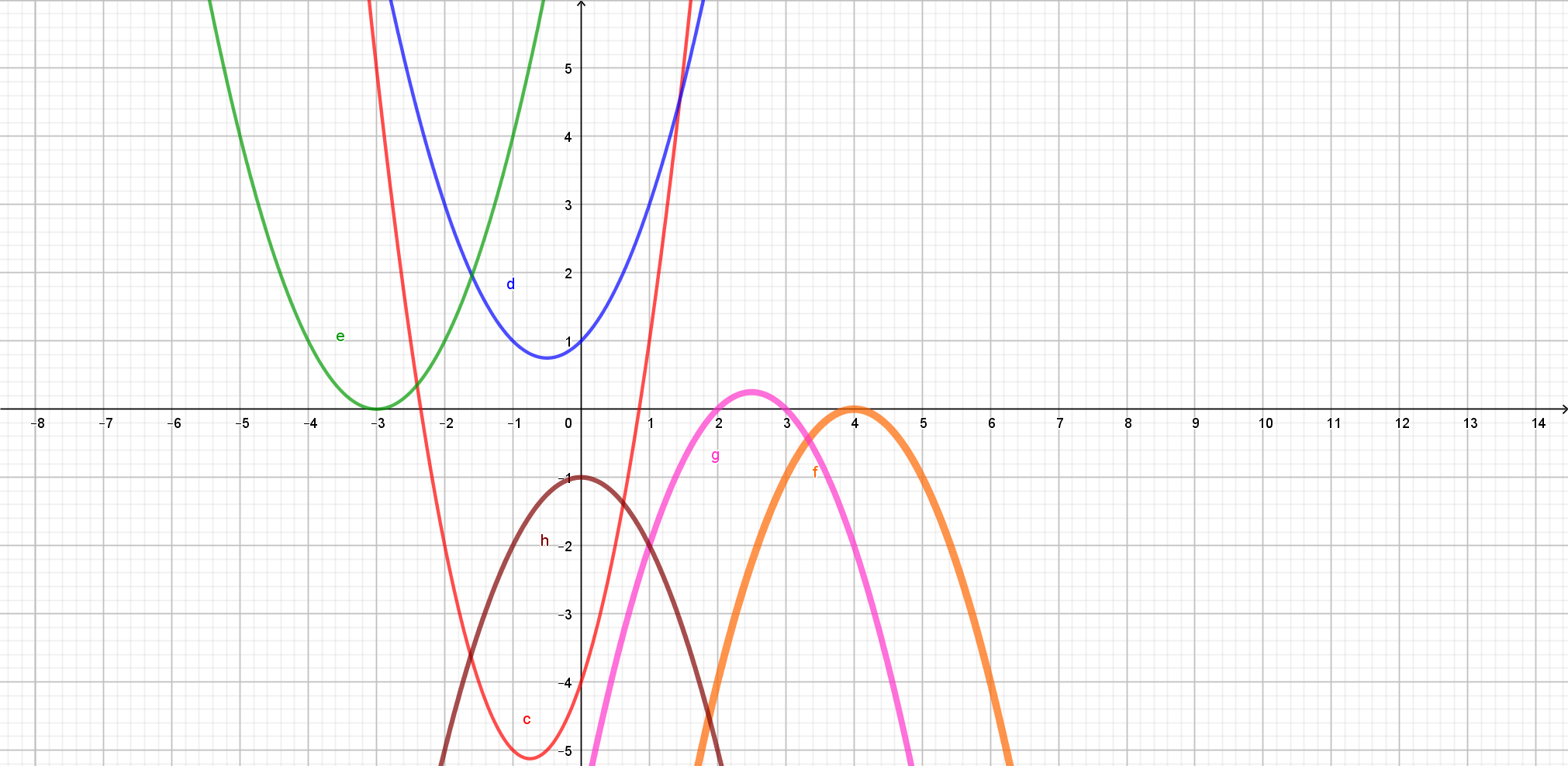 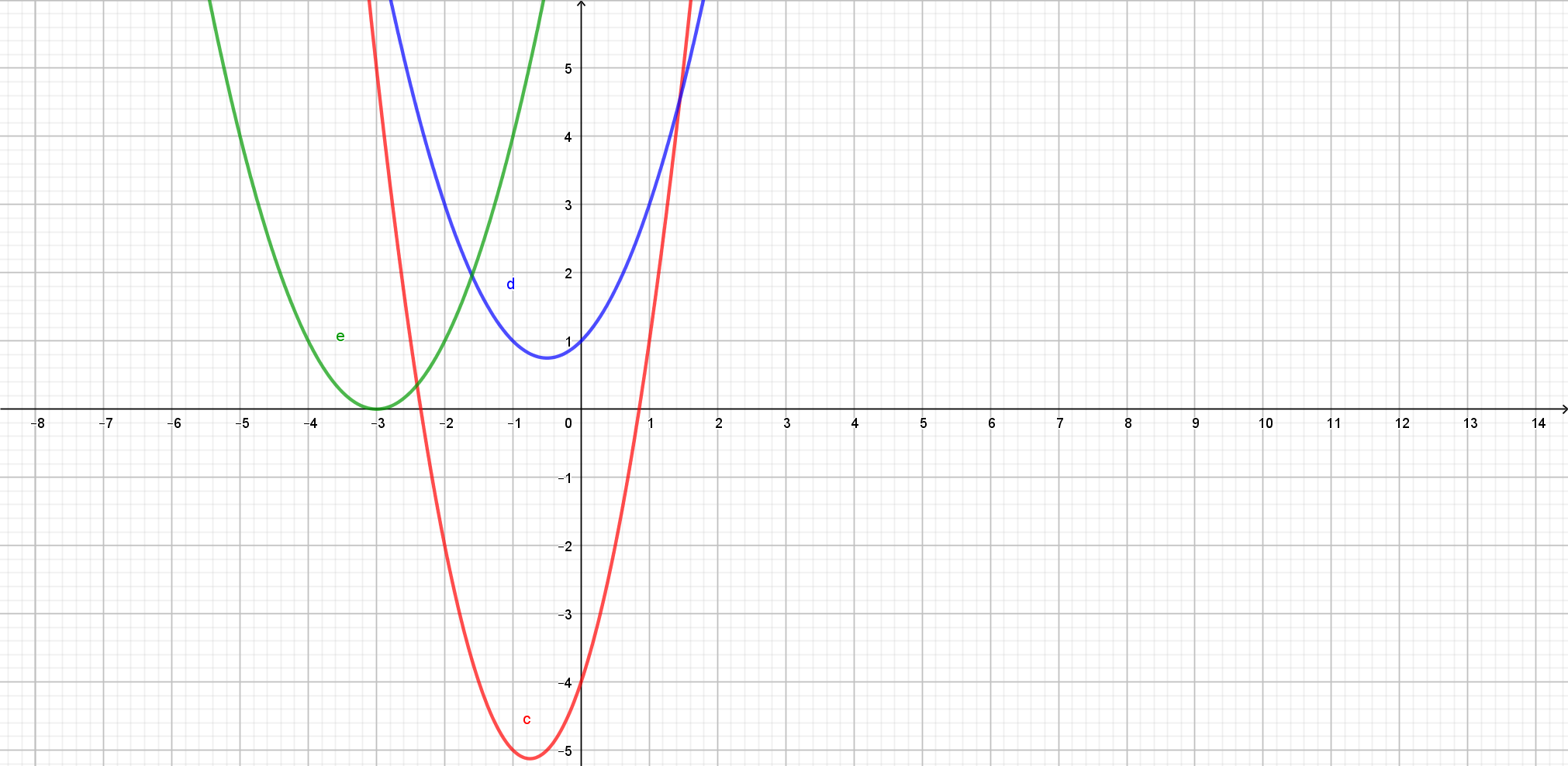 2. Eksponencijalne funkcije:
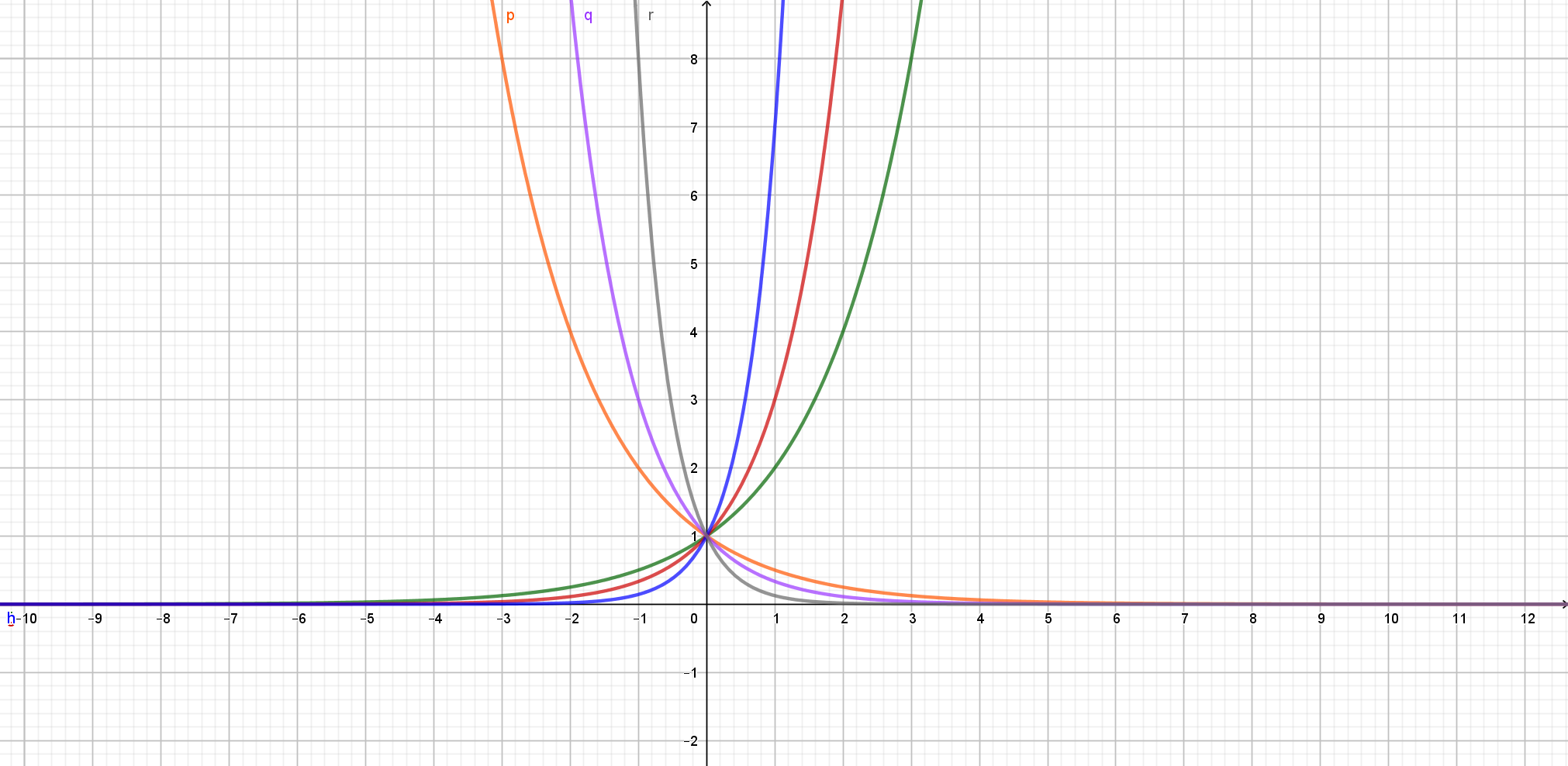 3. Logaritamske funkcije:
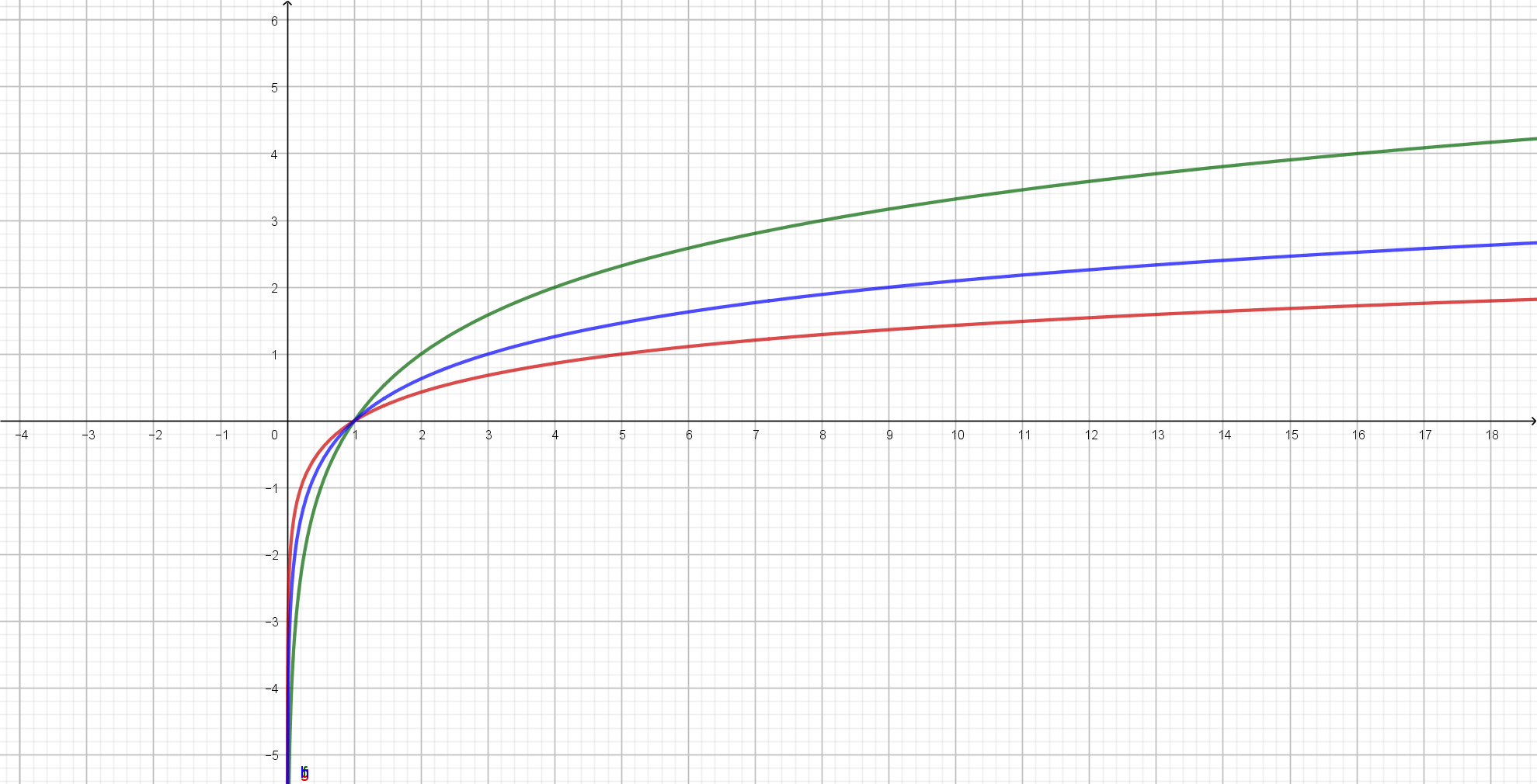 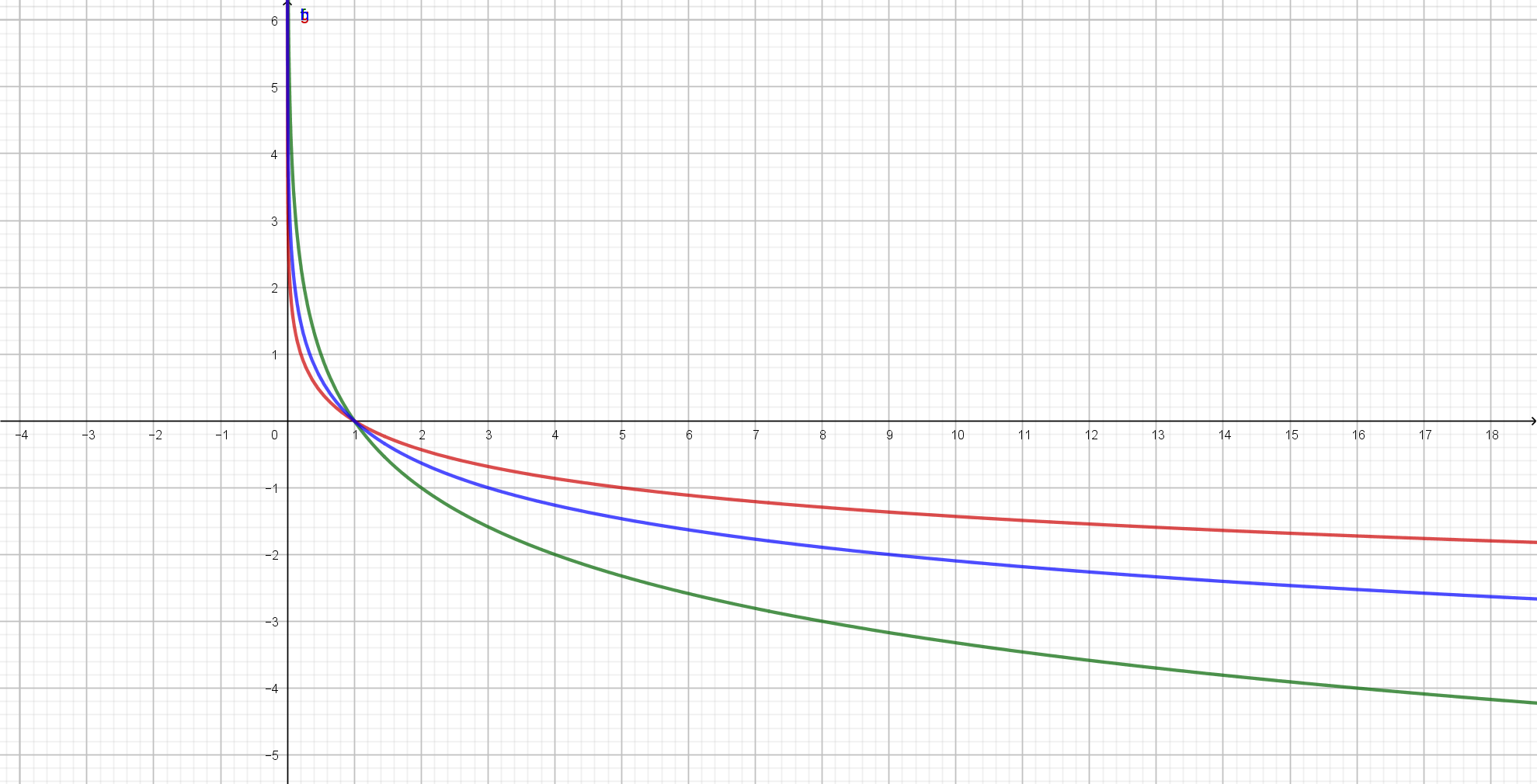 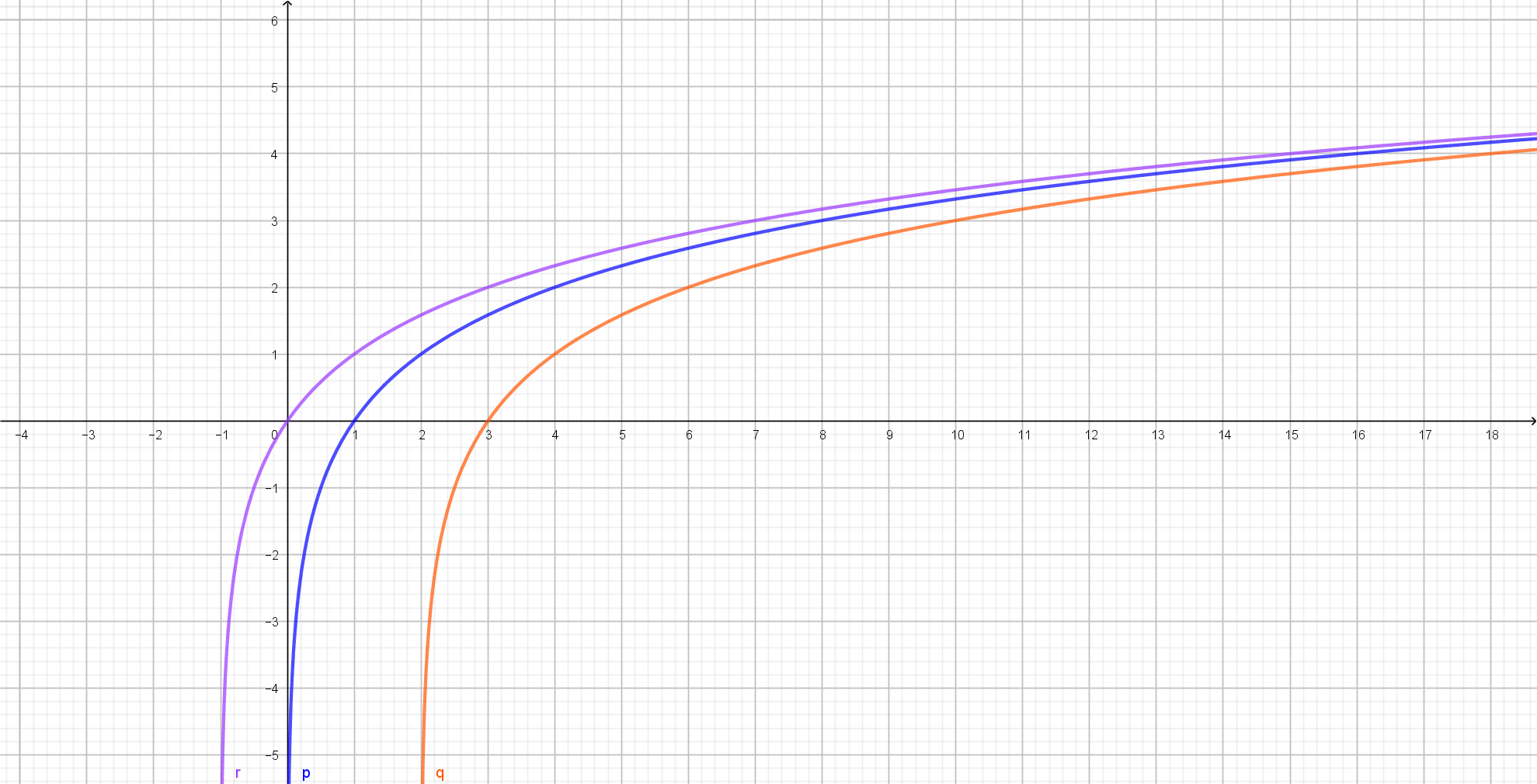 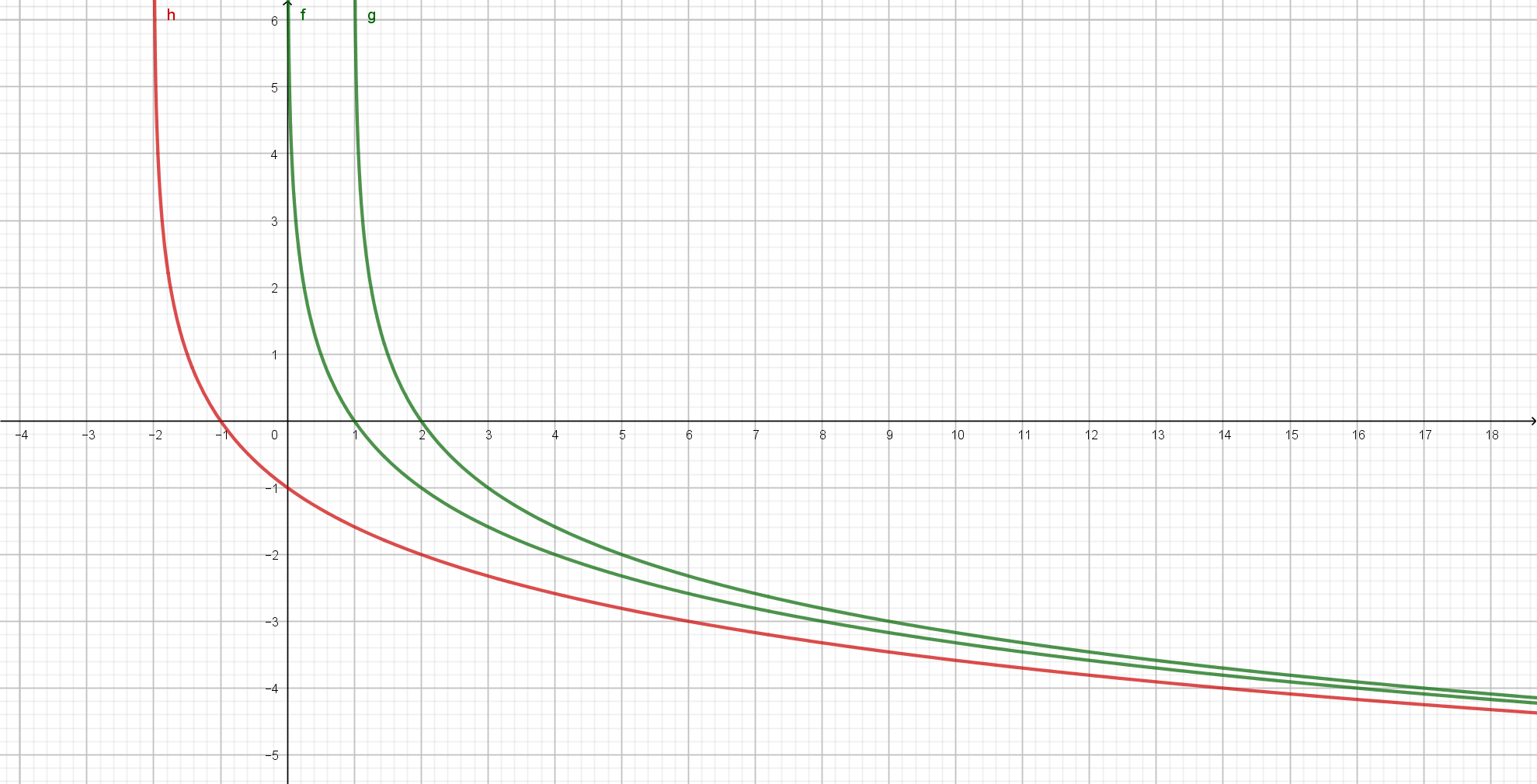 4. Trigonometrijske funkcije
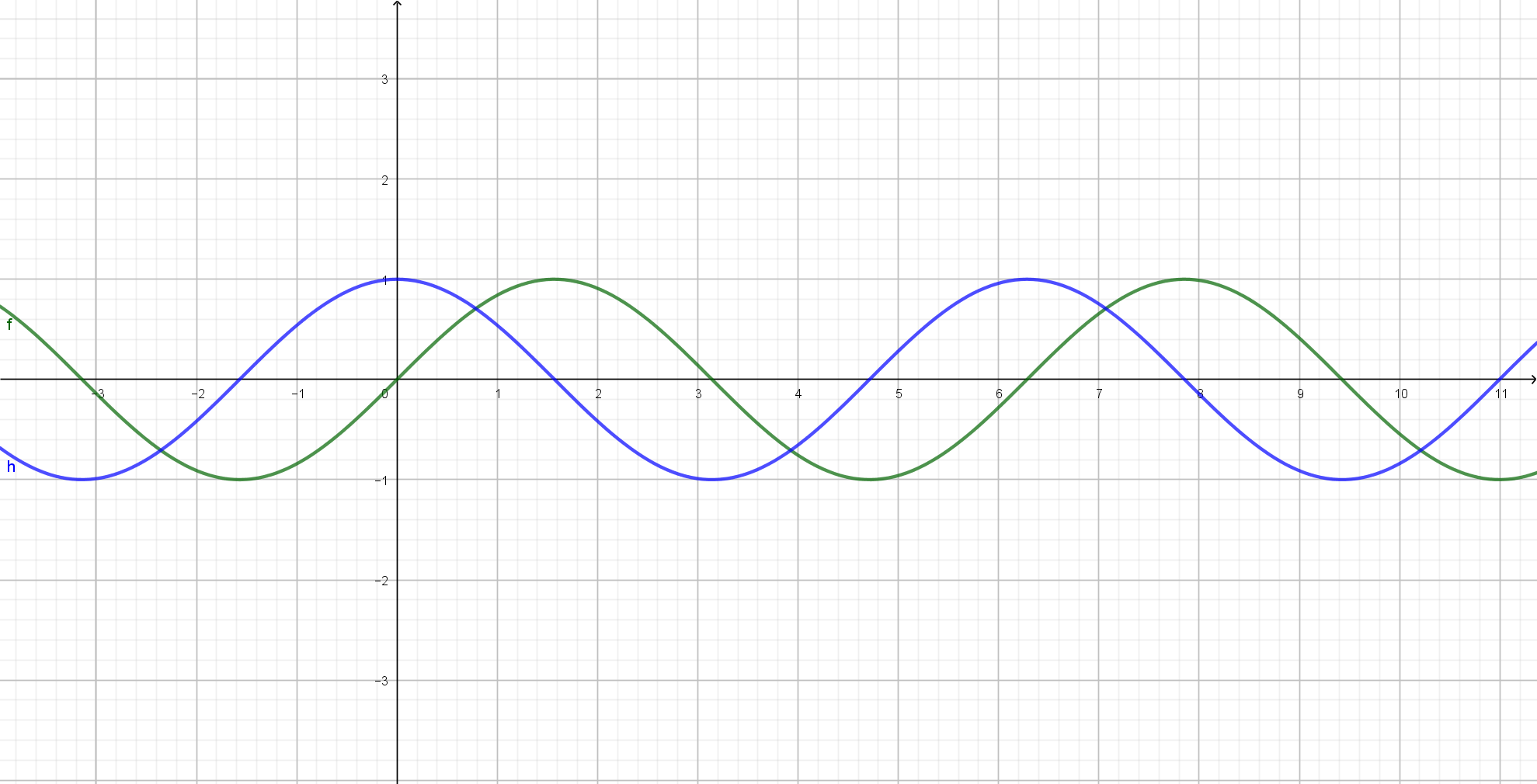 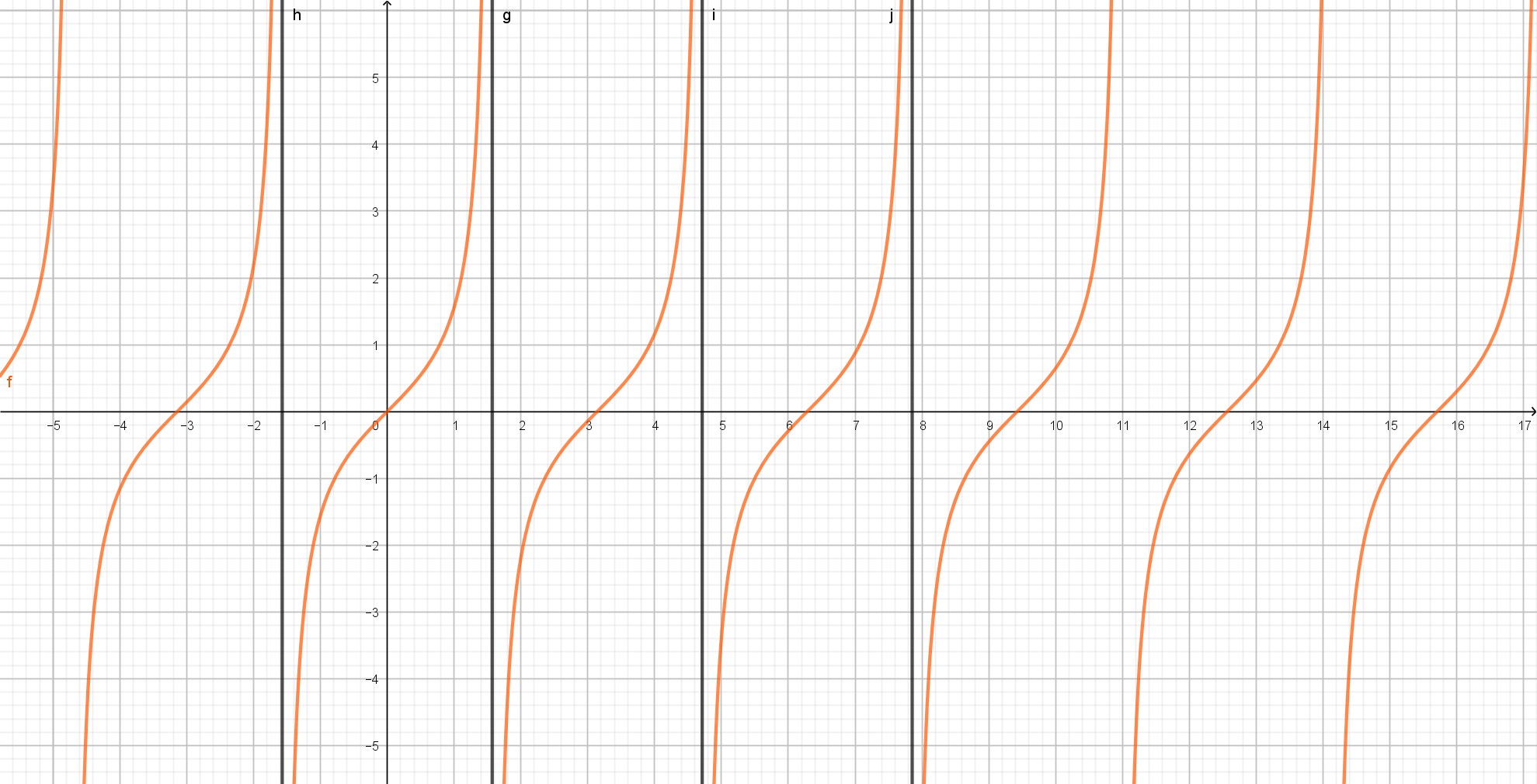 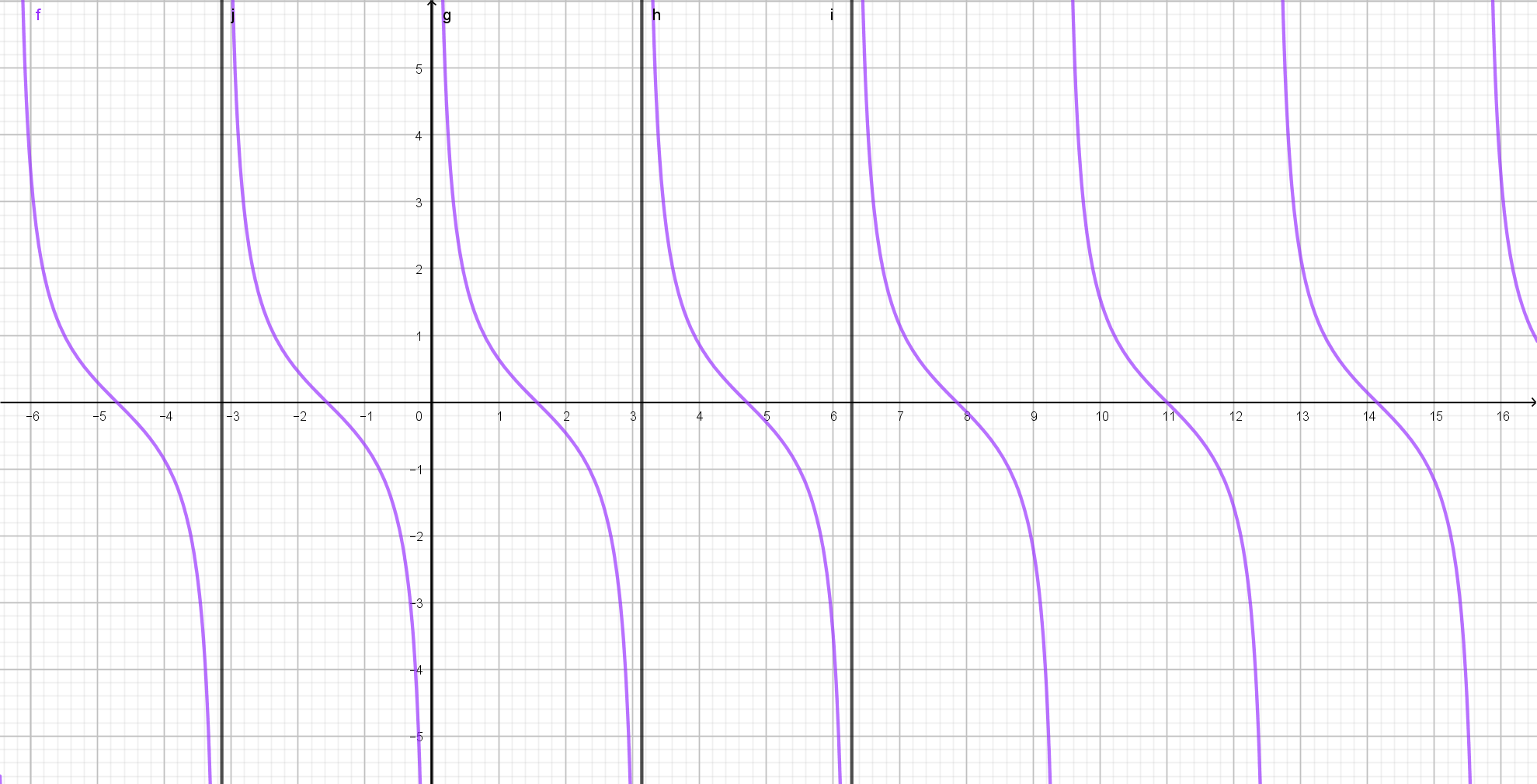 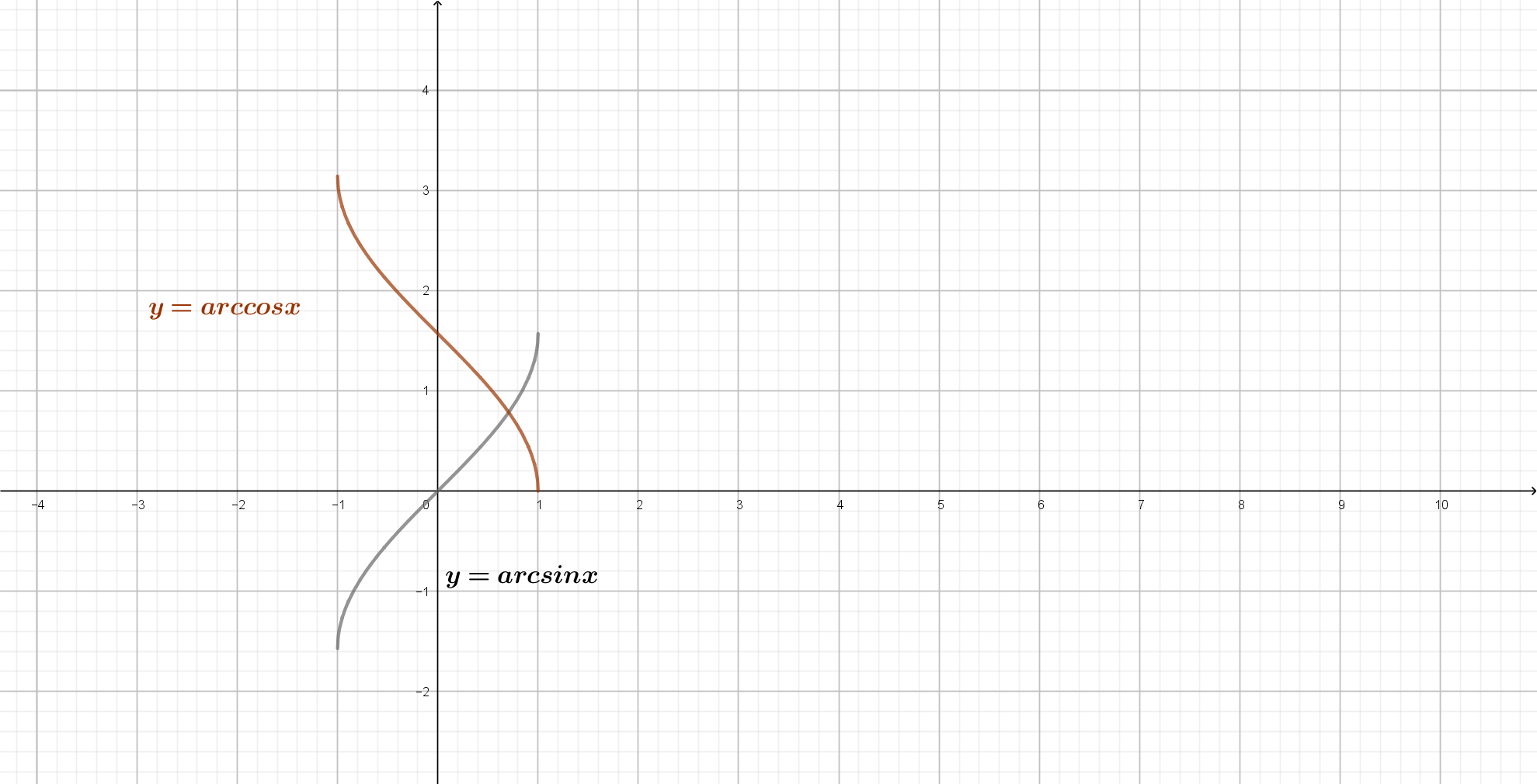 5. Arkus funkcije
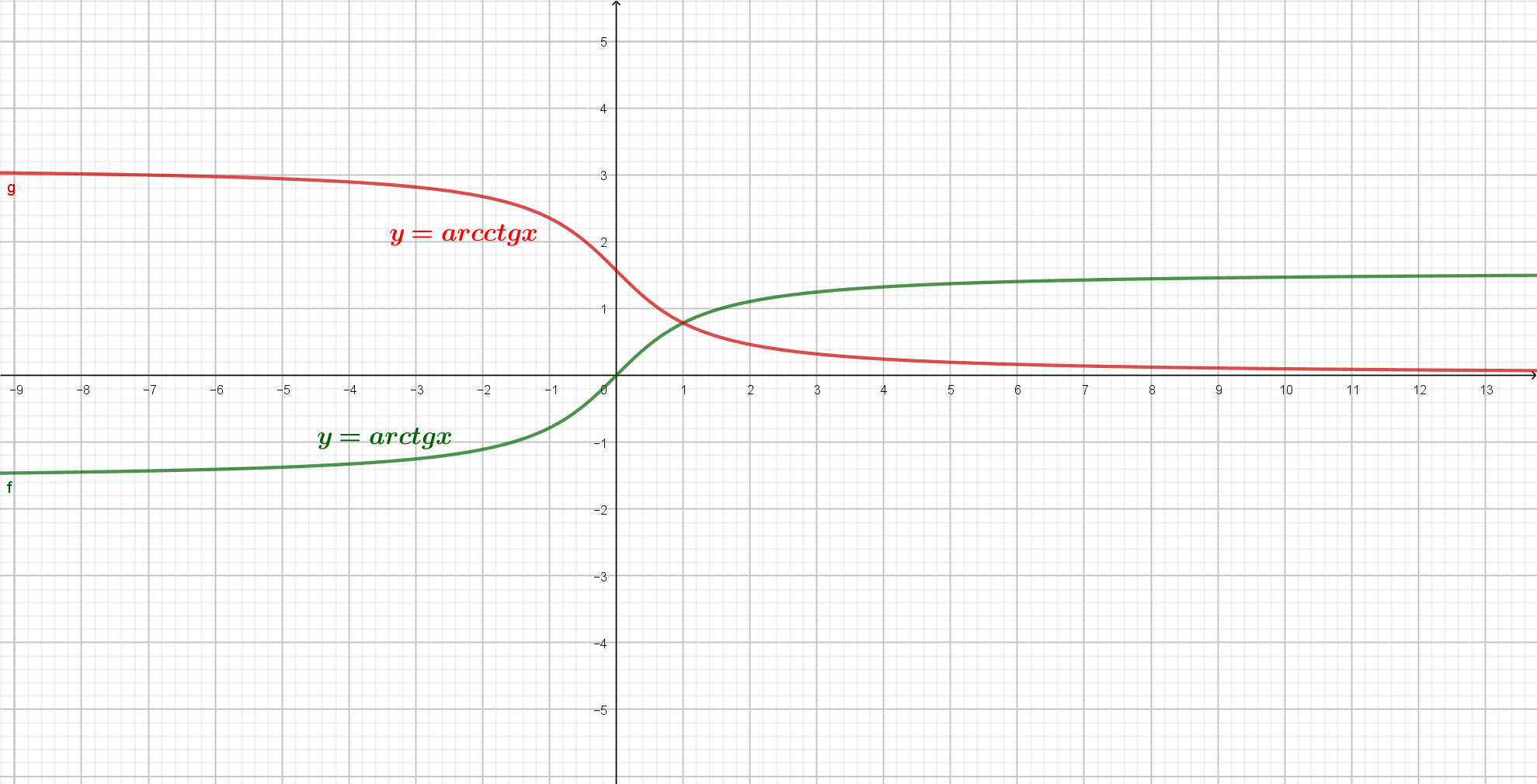